Črna gora
Mentorja:
Dijakinja:
ZNAČILNOSTI
Lega: J Evropa
Jezik:Črnogorščina
Valuta: euro €
Reke: : Zeta, Moraca, Ribnica
Glavno mesto: Podgorica
Sosednje države: Srbija,Hrvaška,Albanija,BIH in jadransko morje
ZASTAVA IN GRB
TURISTIČNA MESTA
Sv.Štefan
Podgorica
Herceg Novi                   
 Kotor
Budva
Ulcinj
Cetinje
 Lovčen
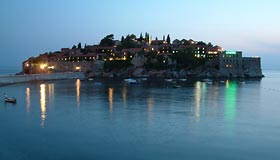 podgorica
Glavno mesto
največje mesto (136.000 prebivalci).
 Skozi mesto teče reka Morača (Milenijum) 
Ime je dobila po svoji legi; leži namreč pod vzpetino Gorica
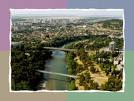 kulinarika
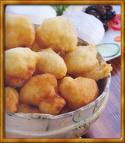 njegoški pršut
bokeljski brodet
makaruli
 klasične jadranske ribje specialitete. 
Priganice
 miške(medom in lozo)
 vini sta Vranac (črno) in Krstač (belo).
ZELENE ZNAMENITOSTI
Planina Durmitor 
Kanjon Tare
Skadarsko jezero
Boka Bay  
Lovćen 
Biogradska gora
Kanjon Platije
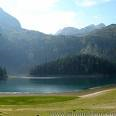 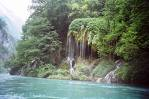 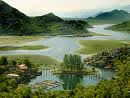 Biogradska gora
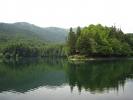 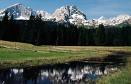 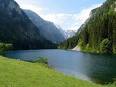 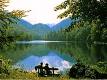 Kulturne znamenitosti
Trdnjava Nehaj
Vlaška cerkev
Samostan Ostrog
Zetski dom
Narodni muzej; prej dvor kneza Nikole I
Saborni hram Hristovog vaskrsenja 
Gledališče dodest
Grajska trdnjava:Citadela
OSTROG SAMOSTAN
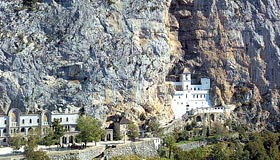 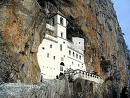 ZNANE OSEBNOSTI
Petar II. Petrović Njegoš
Stevan Faddy
Stefan Filipović 
Andrea Demirović 
Milovan Đilas 
Mirko Kovač
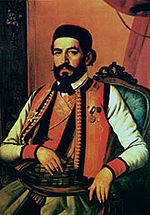 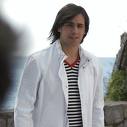 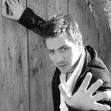 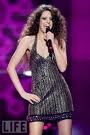 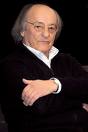 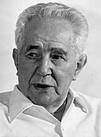 Tipični spominki
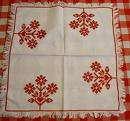 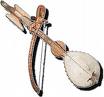 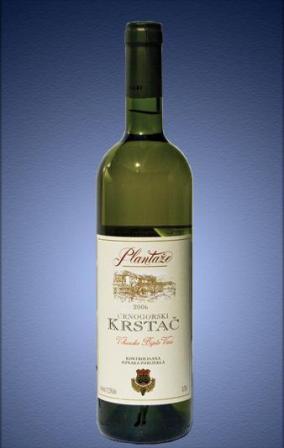 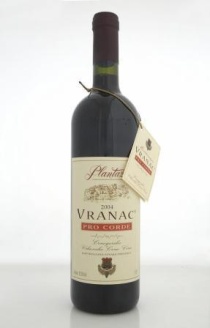 ZEMLJEVID
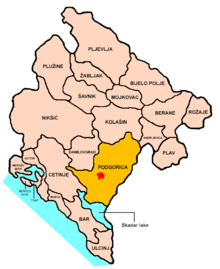 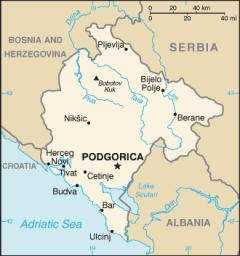